Asbest i Kolding Kommune
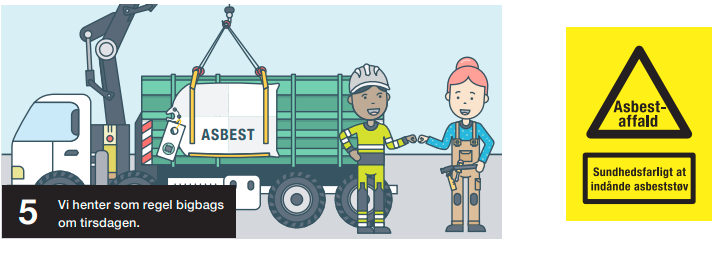 kolding_asbest-vejledning_a4_februar-2022_web.pdf
1
Tidsplanen
2019 - Rapport omkring håndtering af asbest og ændringsforslag
2020 – indstilling om arbejdet med en forsøgsordning
2021 – forsøgsordning godkendt 13. januar
2021 – forsøgsordning træder i kraft 1. april 
2021 – systemet fra med bestilling virker fra 1. juni 
2022 – forsøgsordning udløber ved udgang af året men indstilles til 	  forlængelse til ordningen er fastsat i gældende regulativ.
Få hentet tagplader med og uden asbest ved din bolig (kolding.dk)
2
Formål med ændringerne
Undgå al unødig påvirkning af asbeststøv for både borgere og medarbejdere.
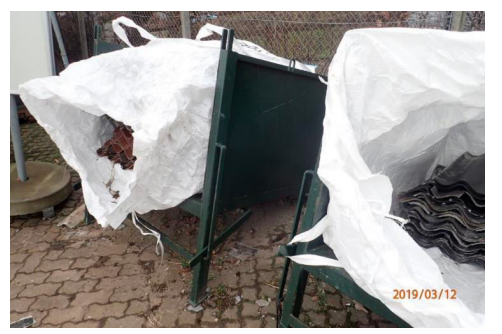 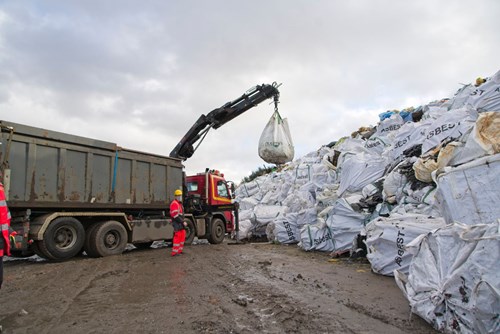 Få hentet tagplader med og uden asbest ved din bolig (kolding.dk)
3
Hvornår er det så en succes?
Arbejdsmiljøet ift. Asbest på genbrugspladserne skal forbedres - mængden af asbeststumper forsvinder på genbrugspladsen

Min. 80% af de samlede mængder håndteres gennem ordningen

Ordningen er i drift og borgere, virksomheder og medarbejdere synes at asbesthåndteringen fungerer godt, nemt og optimalt. (OBS! Her behov for at fastlægge baseline!)
Få hentet tagplader med og uden asbest ved din bolig (kolding.dk)
4
Bestillinger af bigbags det seneste år 1/10 2021-30/9 2022
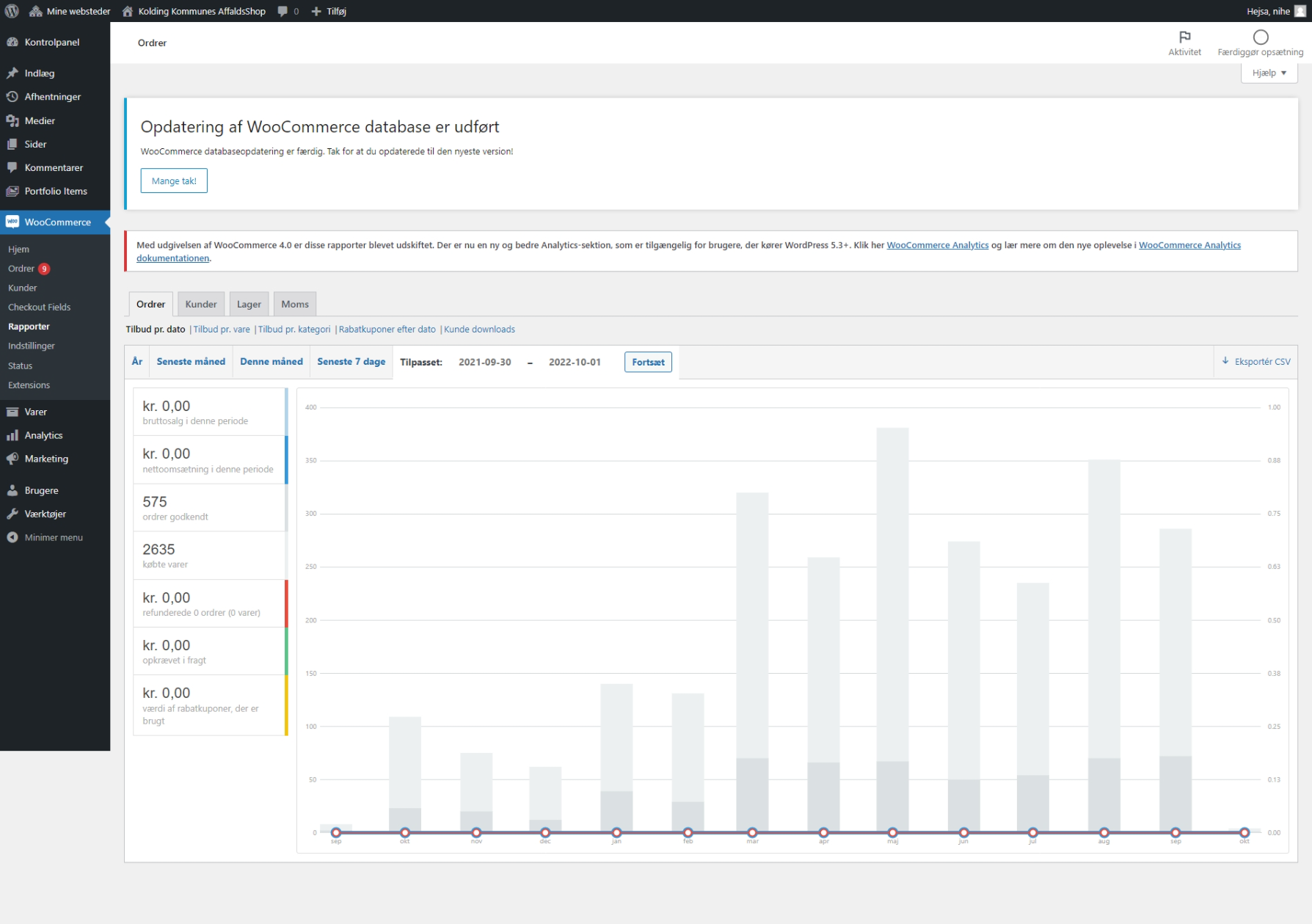 5
Anmeldelser af bygge- og anlægsaffald
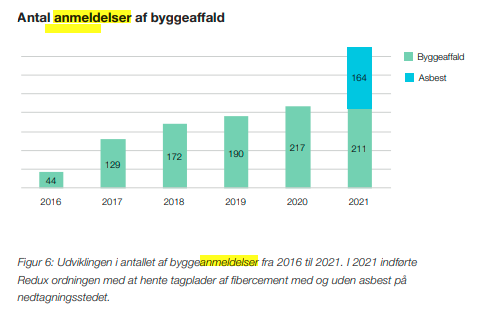 Få hentet tagplader med og uden asbest ved din bolig (kolding.dk)
6
Asbest – hvordan gør borger/virksomhed
Digital selvbetjening 
1. Bestil først bigbags i vores affaldsshop 
2. Bestil dernæst afhentning af de fyldte bigbags med asbestaffald
Vejledning til at pakke og placere dit affald i bigbags
Du har ansvar for at anmelde bygge- og anlægsaffald (husk NemID)
Har du brug for hjælp, kan du kontakte Redux – Affald og Genbrug på redux@kolding.dk.
Få hentet tagplader med og uden asbest ved din bolig (kolding.dk)
7
Asbest – Regulativer undervejs
De endelige regulativer er under udarbejdelse og forventes i høring i efteråret.

Her omfattes også støvende asbest såfremt det er forsvarligt pakket ind, så støvet ikke kan trænge ud
Få hentet tagplader med og uden asbest ved din bolig (kolding.dk)
8
Asbest på genbrugspladserne
Asbestholdigt affald afvises på genbrugspladsen når:
 
mængden overstiger 50 kg 

affaldet ikke er korrekt emballeret
Få hentet tagplader med og uden asbest ved din bolig (kolding.dk)
9